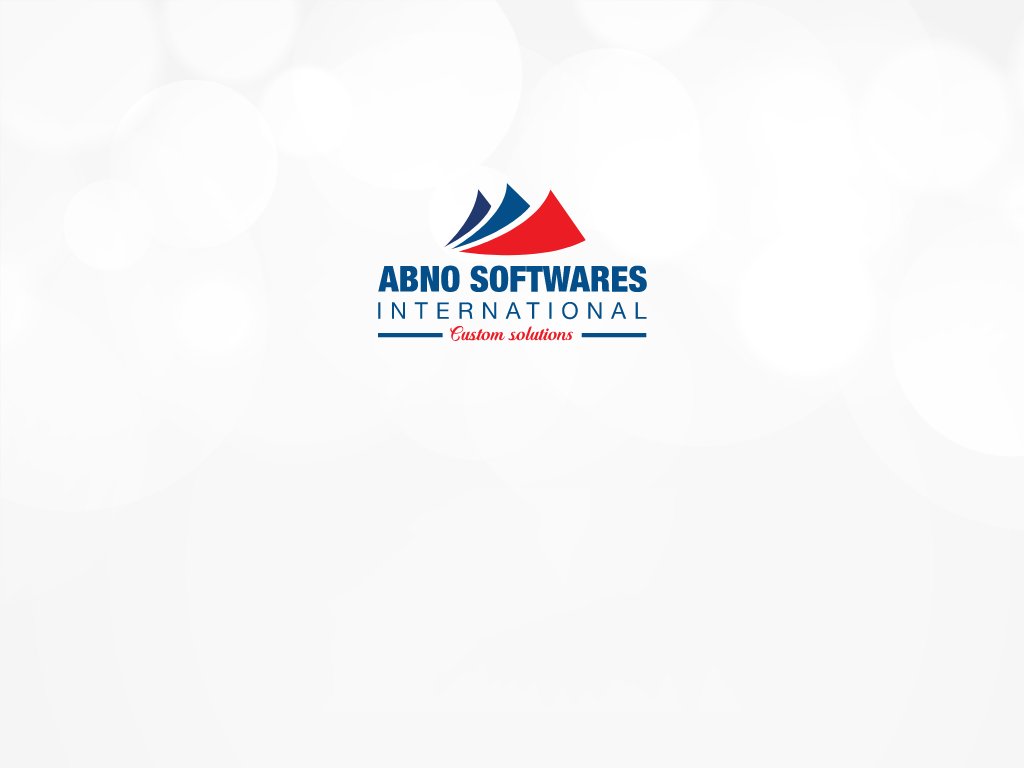 JIUNGE PAYMENT PROCESS
ON JIUNGE APP
© 2004 - 2023
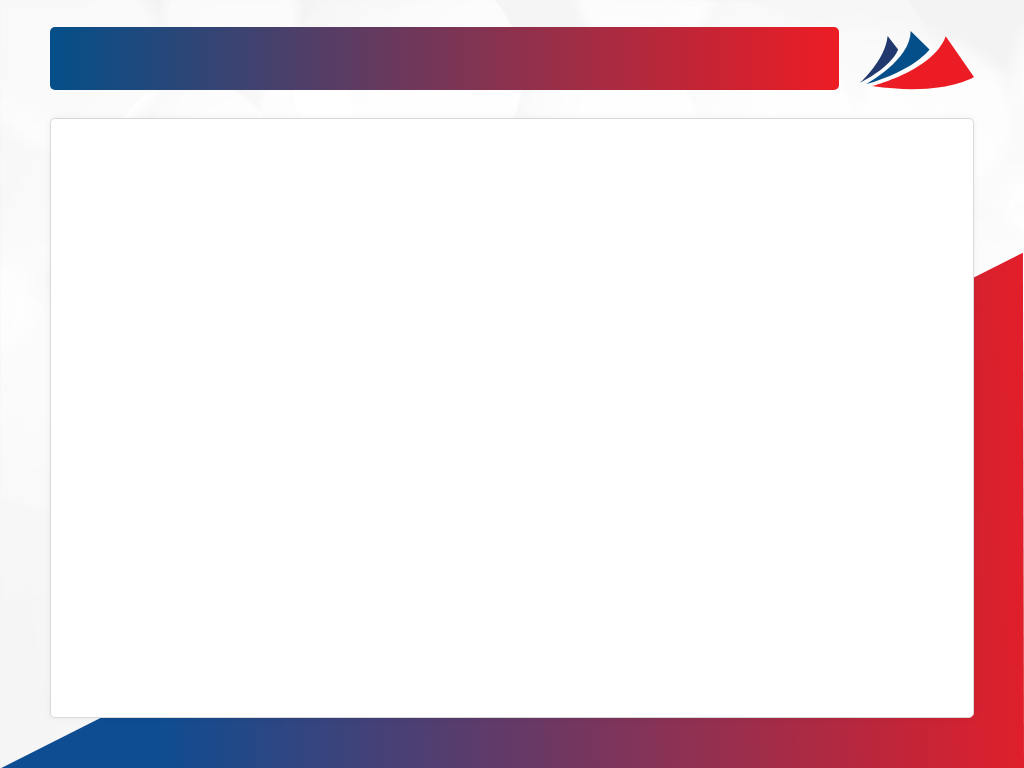 DOWNLOAD APP ON PLAYSTORE
First Quarter Rocks
DOWNLOAD APP ON PLAYSTORE ‘JIUNGE’
INSTALL THE APP ON PHONE
CLICK ON OPEN
CLICK ON SIGNUP
ENTER NAME, PHONE NUMBER, EMAIL & PASSWORD
CLICK ON SIGNUP
ENTER EMAIL
CLICK ON CONTINUE
ENTER OTP SENT ON EMAIL
SEARCH INSTITUTION 
CLICK ON ADD ON HOME PAGE
ENTER STUDENT NUMBER
CLICK ON ADD
CLICK ON VIEW SERVICES
CLICK ON TAP TO PAY
on the key deliverables for all three products – , Delytt & LollaPay 
Stabilize , Delytt and Pay
1
PEOPLE
2
LOREM IPSUM
3
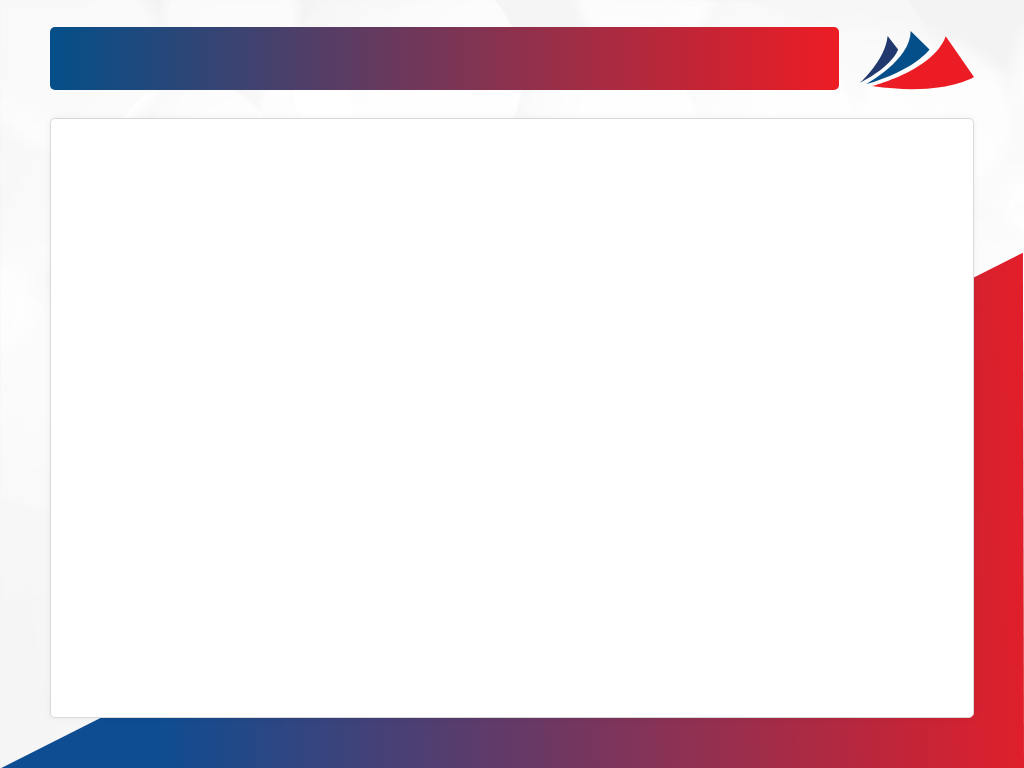 TAP & PAY FOR SERVICE
First Quarter Rocks
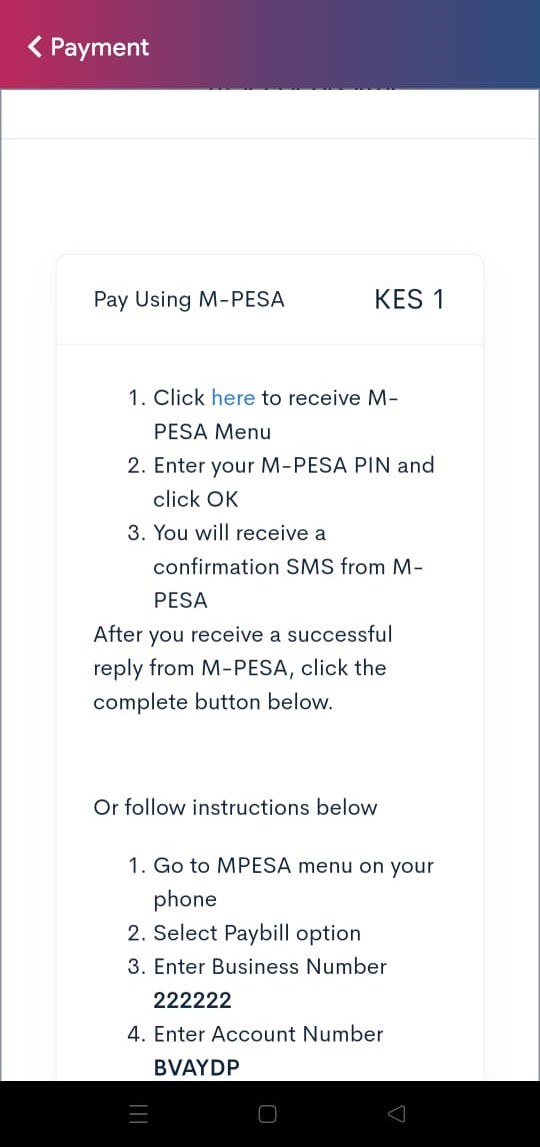 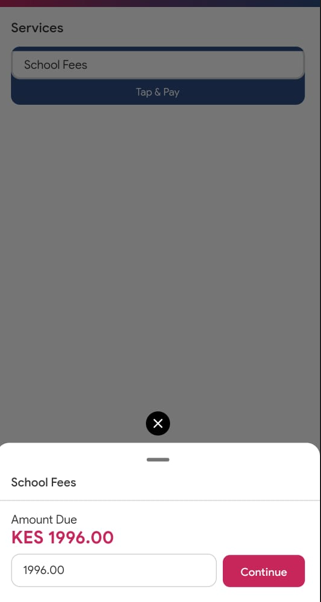 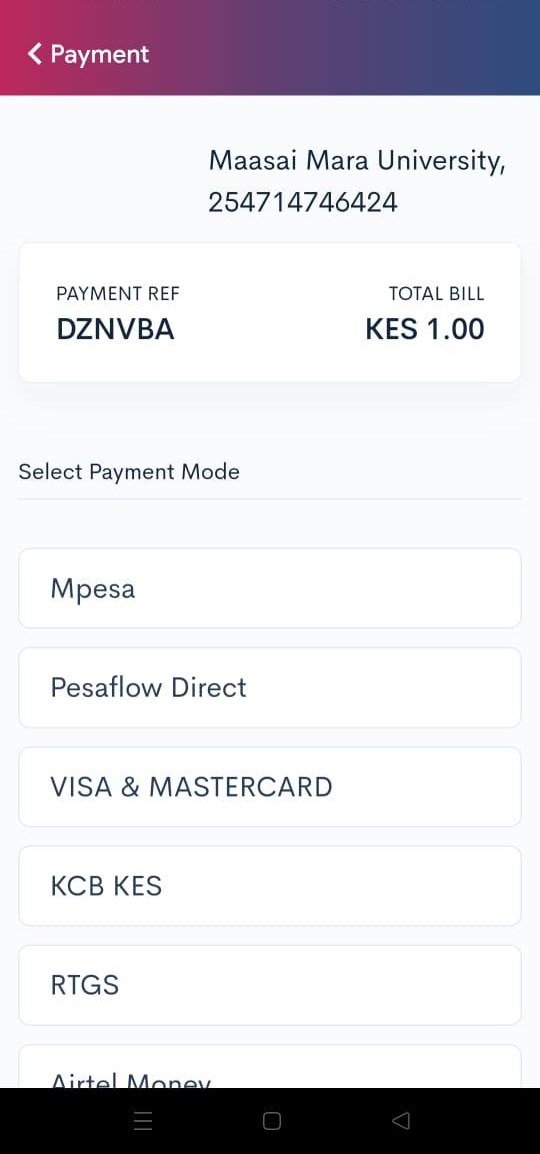 on the key deliverables for all three products – , Delytt & LollaPay 
Stabilize , Delytt and Pay
1
PEOPLE
CLICK CONTINUE
2
Mpesa
LOREM IPSUM
3
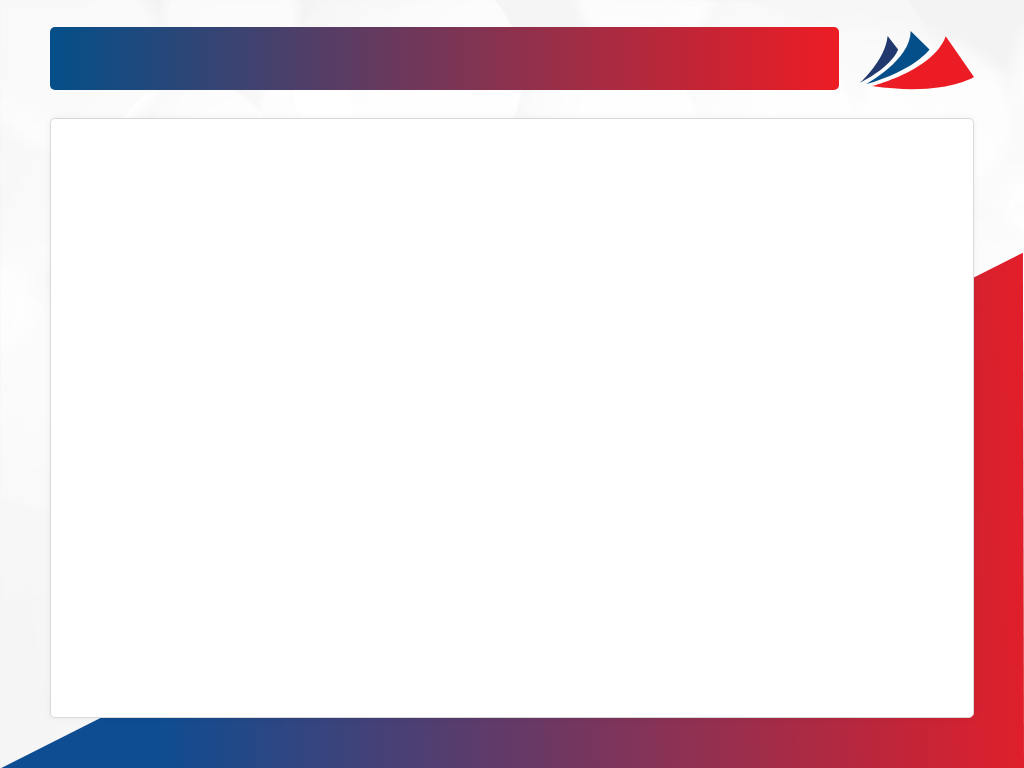 PAYMENT
First Quarter Rocks
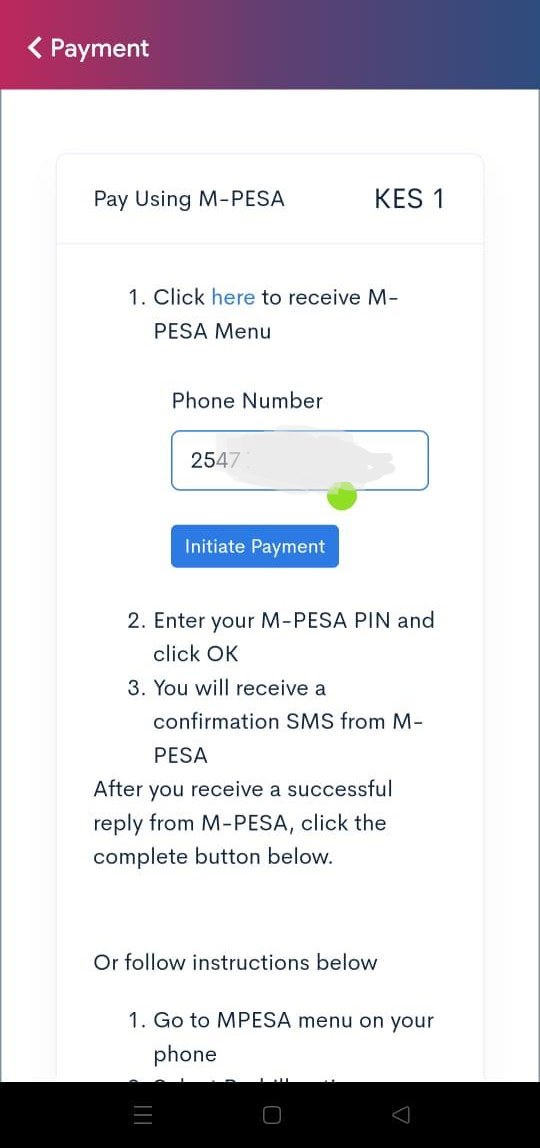 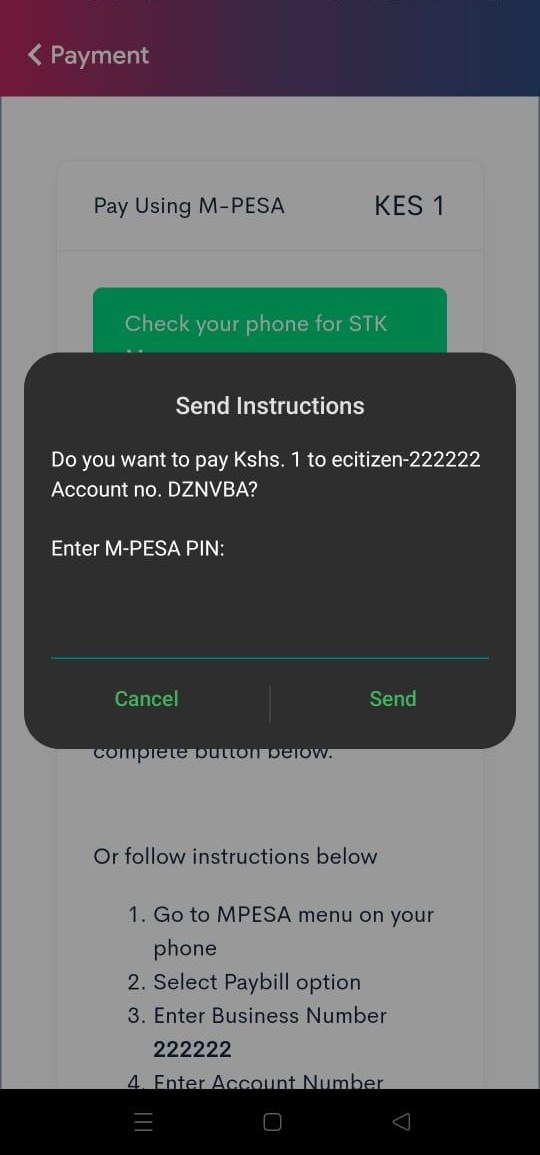 on the key deliverables for all three products – , Delytt & LollaPay 
Stabilize , Delytt and Pay
1
PEOPLE
Use the Option 1 By Clicking HERE
Then input phone number to pay
 
Then Click on Initiate Payment to receive payment prompt

Input MPESA-PIN  then press SEND

A receipt will be sent to your email. You may also download the receipt.
2
LOREM IPSUM
3
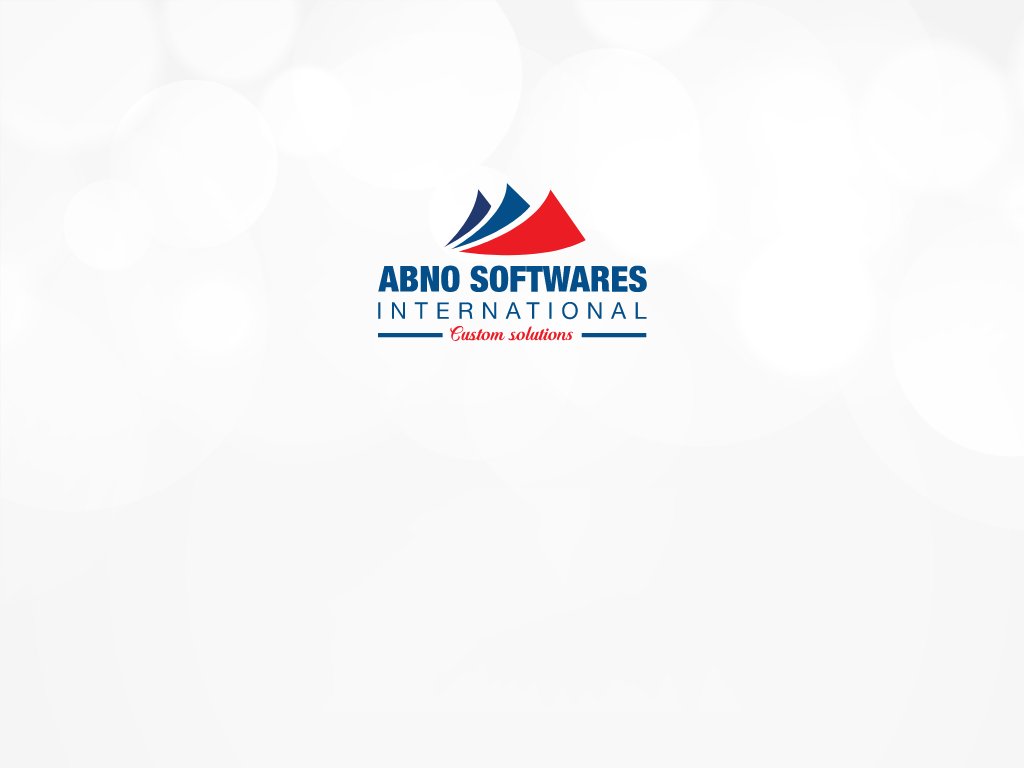 THANK YOU